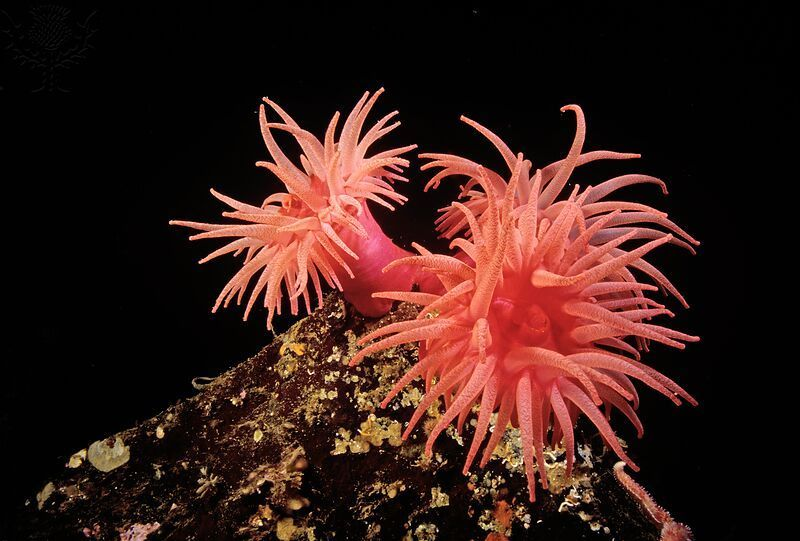 Pró-reitoria de ExtensãoPrograma de Apoio Institucional à ExtensãoCoordenação de Extensão do IFRN campus Currais Novos
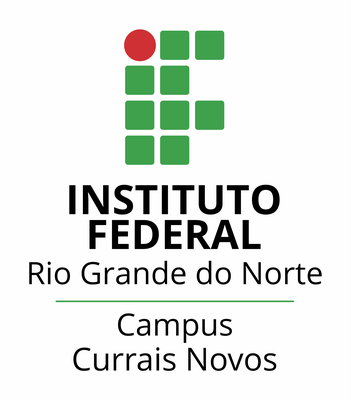 POSTMETHOD PEDAGOGY
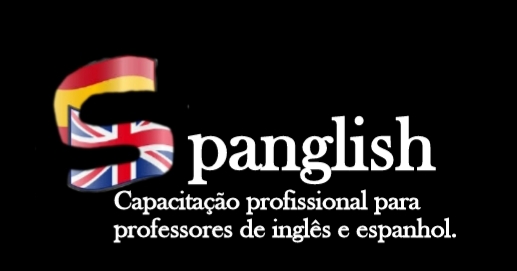 Coordenadora: Profª. Ma. Cristiane de Brito Cruz 
Aluna voluntária: Kelly Aline Hipólito de Medeiros
Aluna bolsista: Eline Costa de Lima
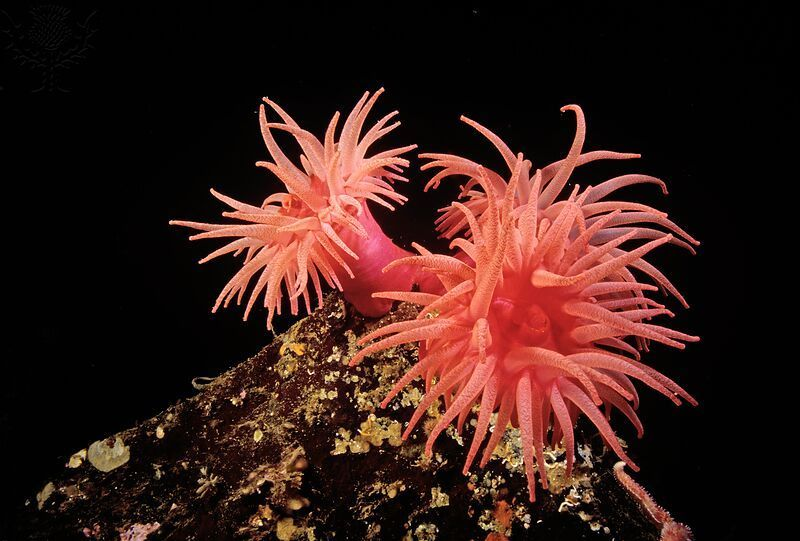 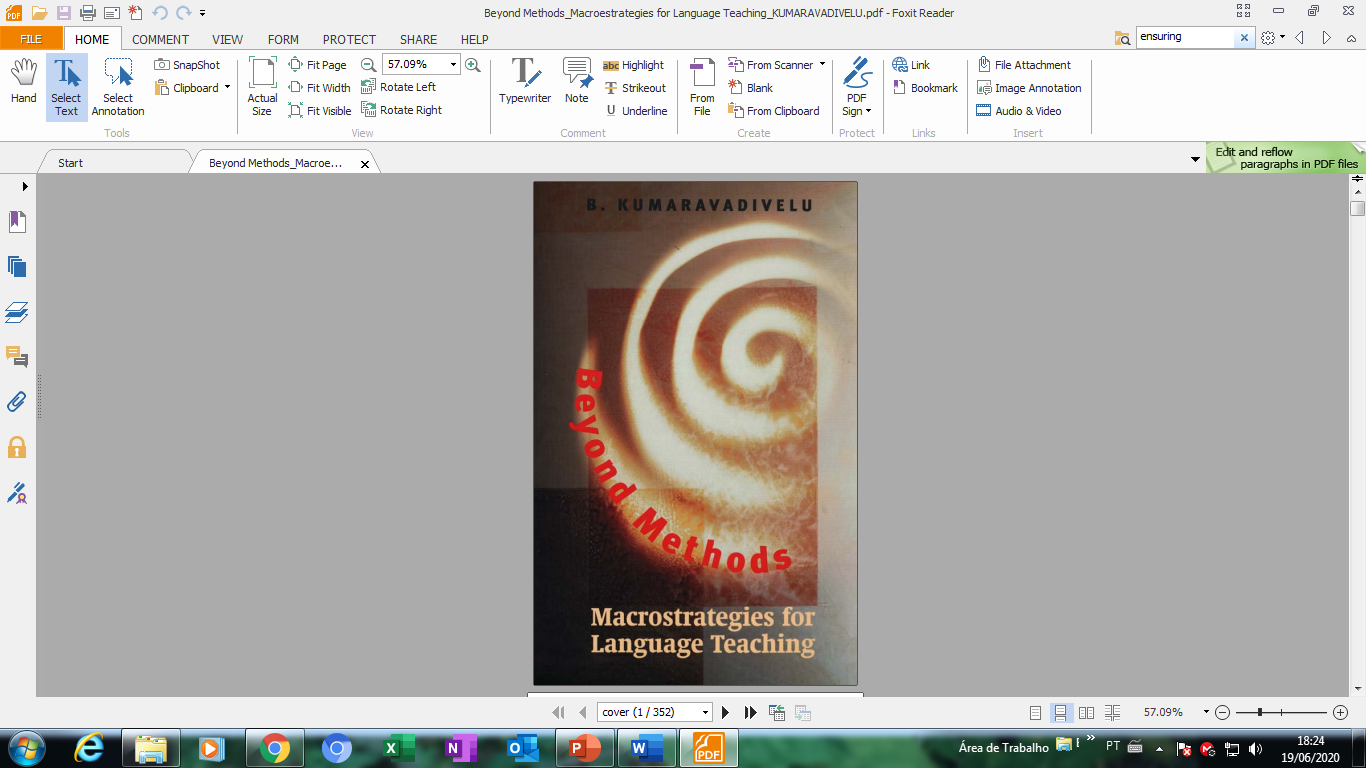 About the class...
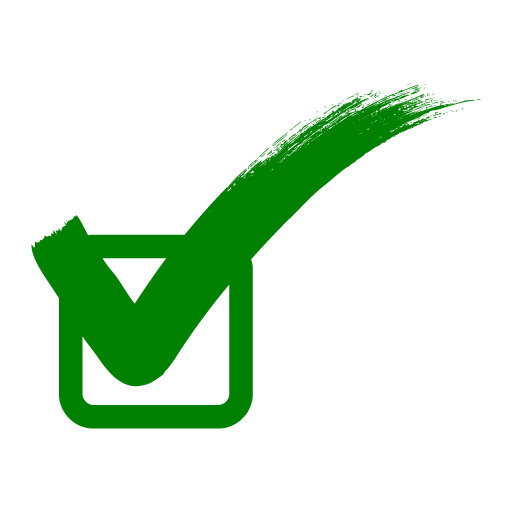 POSTMETHOD PEDAGOGY
KUMARAVADIVELU, B. (2003). Beyond Methods: Macrostrategies for Language Teaching. Yale University Press New Haven and London.
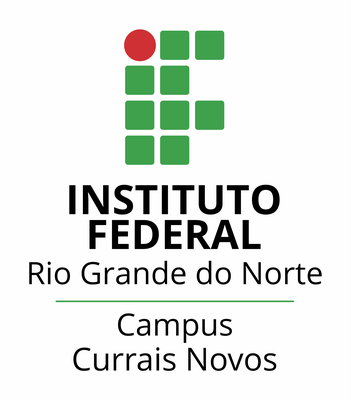 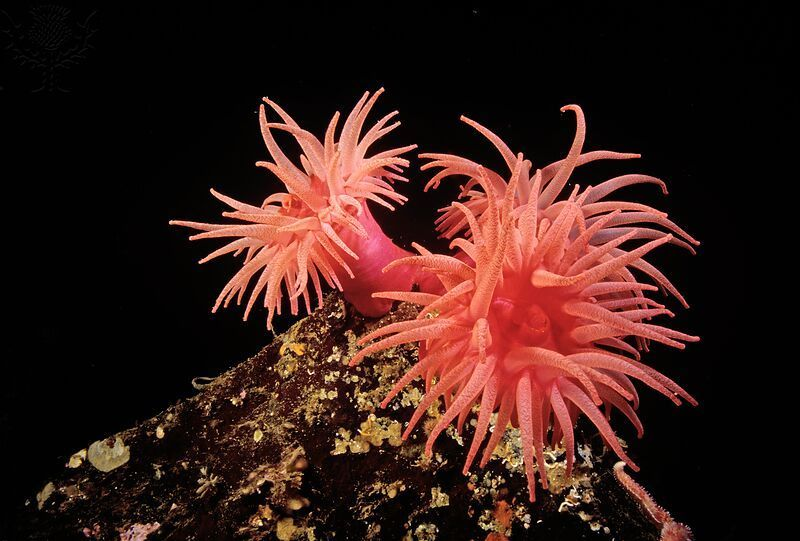 Difficulties on Traditional Methods: Concept; Use; Maintenance; Procedures, activities; efficacy;
Methods have: “interested knowledge” that plays an important role in preserving and promoting inequities;
“anti-methods pedagogy” - critical understanding of the sociocultural context that guides our practices so as to free us from them. 
Postmethod condition attributes – alternative; autonomy; principled pragamatism.
Postmethod parameters – Particularity; Practicality (theory/practice); Possibility (critical pedagogy).
Macroestrategies (11) - Ensuring social relevance;Raising cultural consciousness;
REVIEW
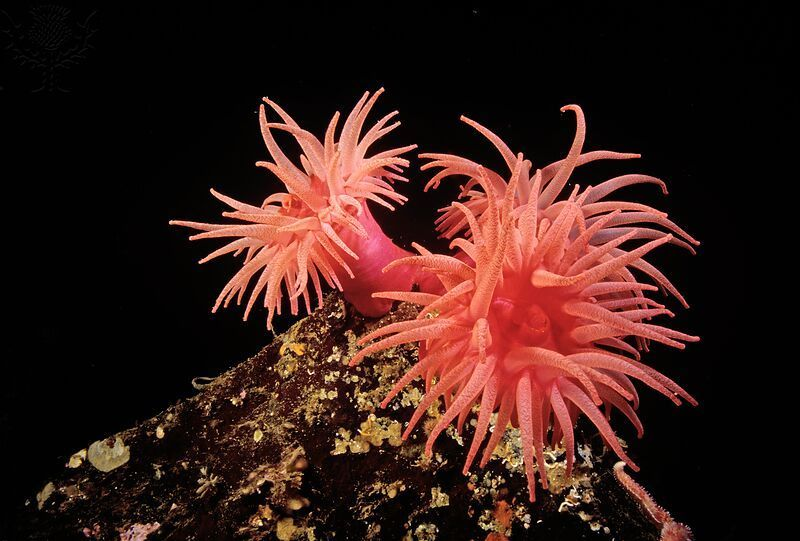 Ensuring social relevance – Every classroom is influenced by and is a reflection of the larger society of which it is a part (the international, national, community, ethnic, bureaucratic, professional, political, religious, economic and family contexts in which schools are located and interact);
Society – forms of accommodation and assistance as well as domination and resistance (class, gender, race, ethnicity, nationality, religion, language, and sexual orientation);
Social Relevant Teaching – recognizing that the broader social, political, historical, and economic conditions affects the lives of learners, teachers and activities. 
Standart Variety of a Language – those who control the social, political, and cultural power centers; gets its prestige owing to social, political, and economic factors and not linguistic ones; Colonialism used language to political, social, and cultural control. Postcolonial theorists: colonial process itself begins in language. Not-standart – impure.
REVIEW
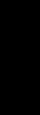 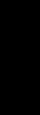 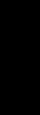 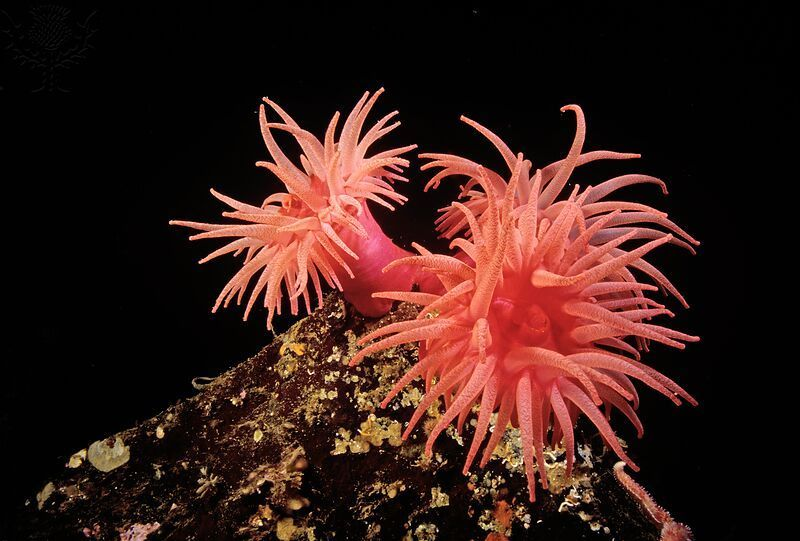 The use of L1 in ESL class – make the connection between the home language and the target language; 
Textbooks – are not neutral (represent cultural values, beliefs, and attitudes); the hidden cultural values; because of the global spread of English, ELT has become a global industry, textbook production has become very important. 
Pedagogy of possibility – concerned with individual as well as social identity; L2 education provides its participants with challenges and opportunities for a continual quest for subjectivity and self-identity.
REVIEW
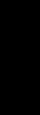 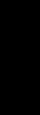 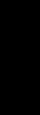 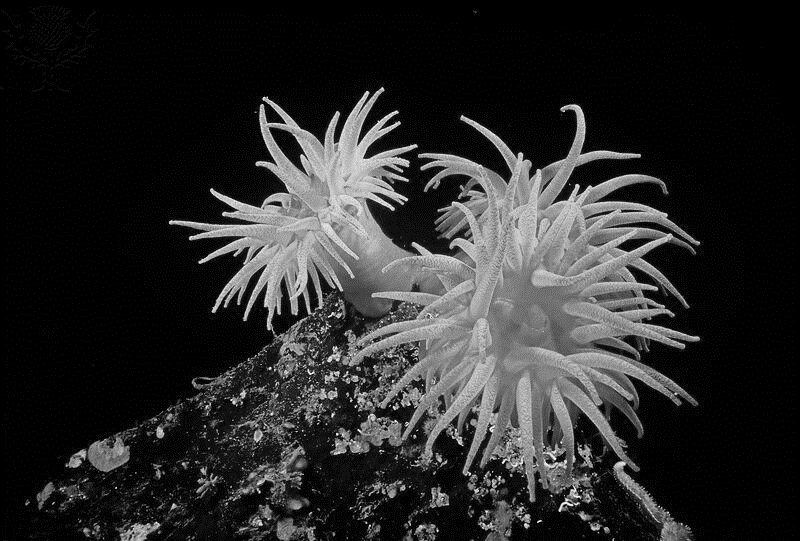 RAISING CULTURAL CONSCIOUSNESS
“Culture is one of the two or three most complicated words in the English language,” says Raymond Williams (1976, p. 87), the author of Keywords: A Vocabulary of Culture and Society. Culture is such a complicated concept that it does not lend itself to a single definition or a simple description. It brings to mind different images to different people. In its broadest sense, it includes a wide variety of constructs such as the mental habits, personal prejudices, moral values, social customs, artistic achievements, and aesthetic preferences of particular societies.
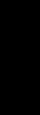 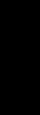 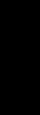 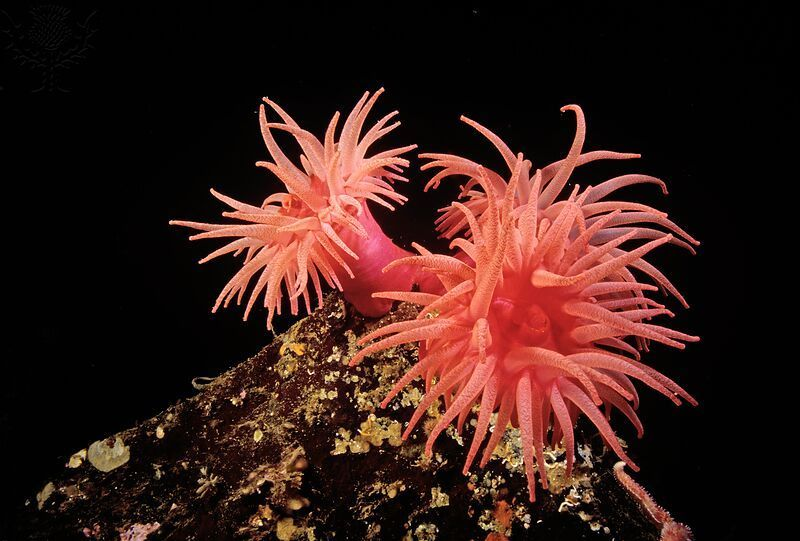 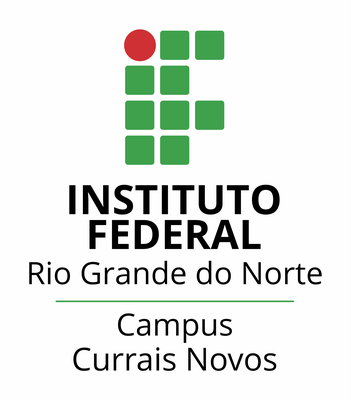 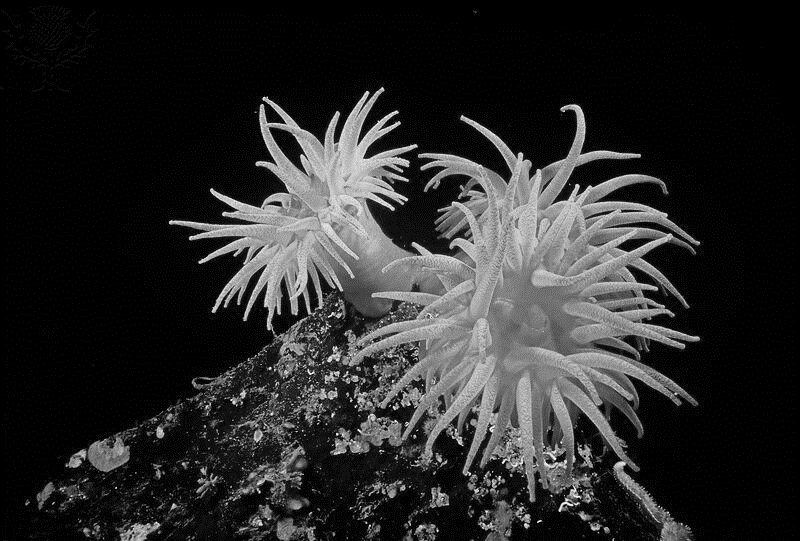 RAISING CULTURAL CONSCIOUSNESS
Recognizing the amorphous nature of the concept of culture, anthropologists thought it fit to distinguish between Culture with a capital C and culture with a small c.
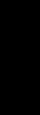 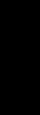 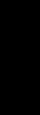 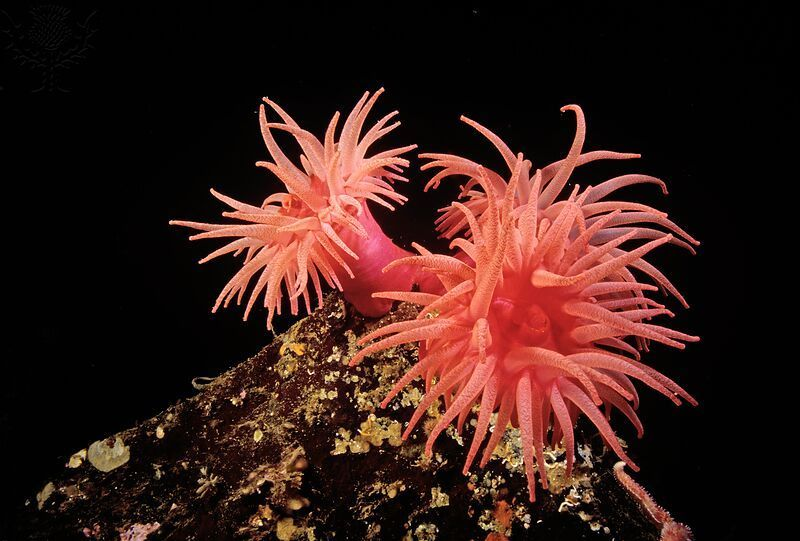 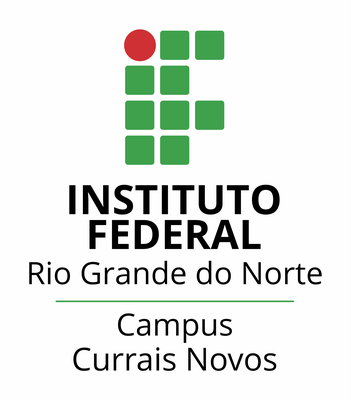 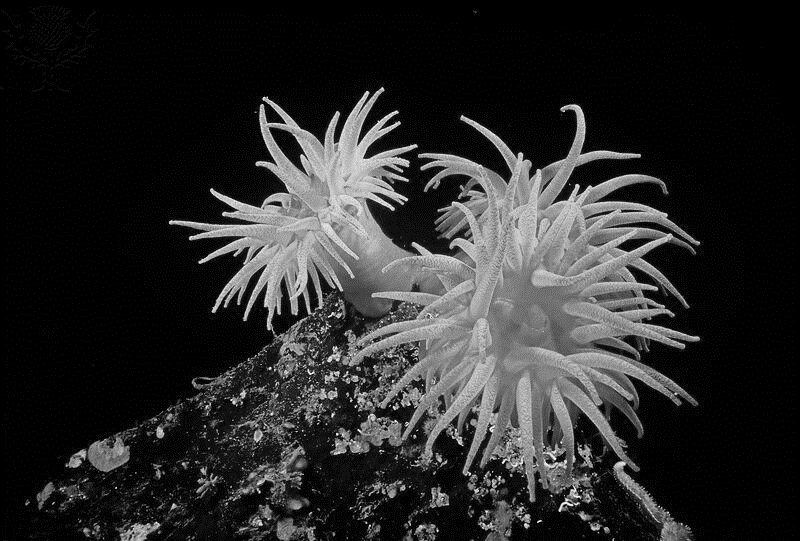 RAISING CULTURAL CONSCIOUSNESS
Historically, the cultural orientation that informed L2 learning and teaching was confined mostly to Culture with a big C. It is only after World War II, when language communication became the primary goal of language learning and teaching, that learners and teachers alike started emphasizing the importance of everyday aspects of cultural practices, that is, culture with a small c.
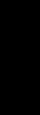 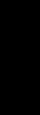 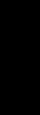 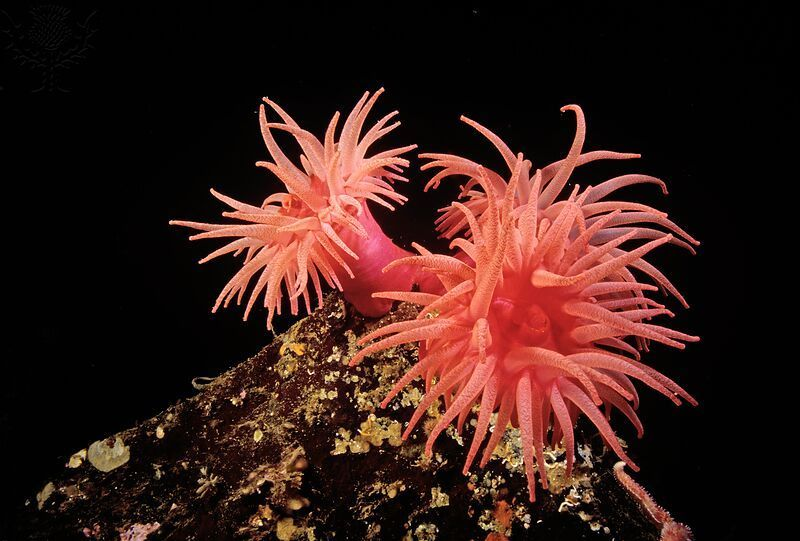 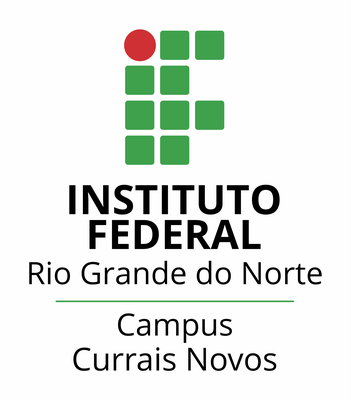 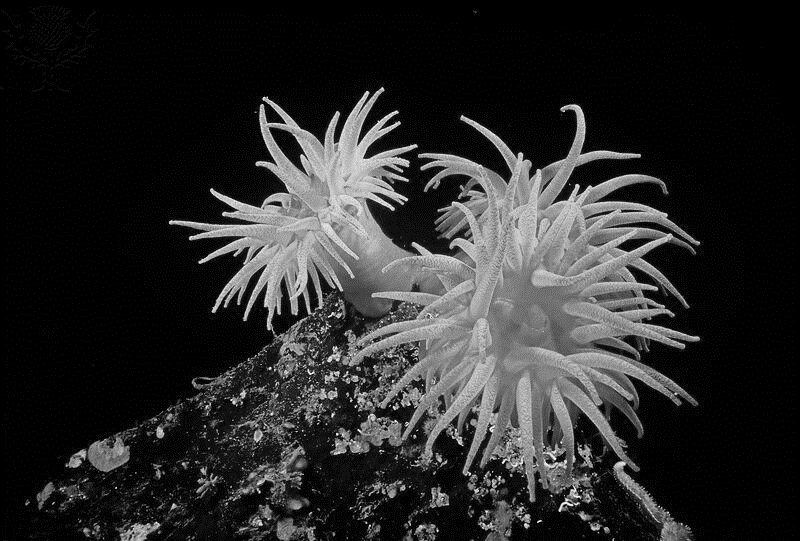 RAISING CULTURAL CONSCIOUSNESS
The overall objective of culture teaching, then, is to help L2 learners develop the ability to use the target language in culturally appropriate ways for the specific purpose of empathizing and interacting with native speakers of the target language.

[…] Such an approach is based on a limited view of culture in at least two important ways. First, it narrowly associates cultural identity with national identity or linguistic identity. That is, it considers all the people belonging to a particular nation (e.g., the United States) speaking a particular language (e.g., English) as belonging to a particular culture. It ignores multicultural and subcultural variations within national or linguistic boundaries.
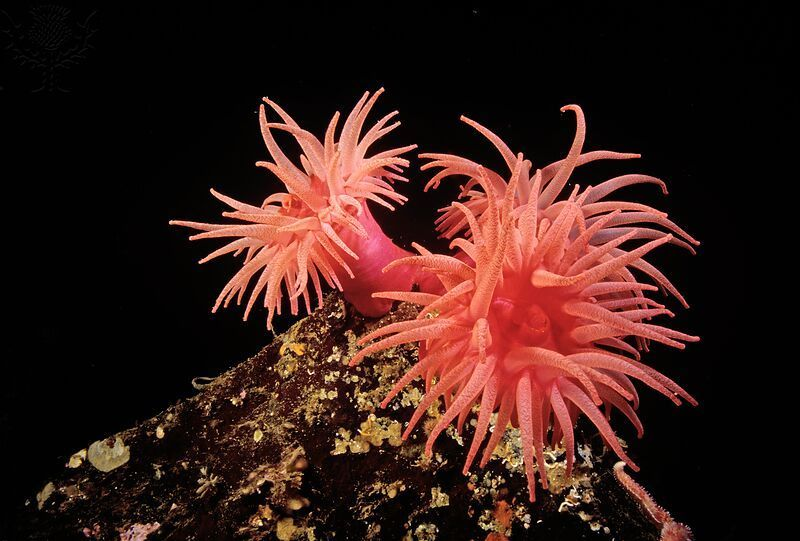 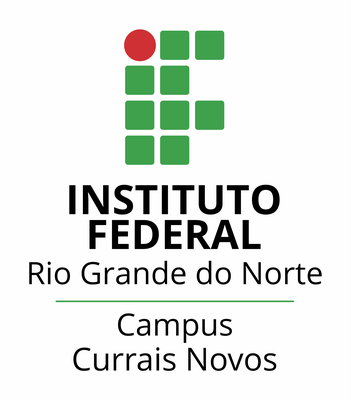 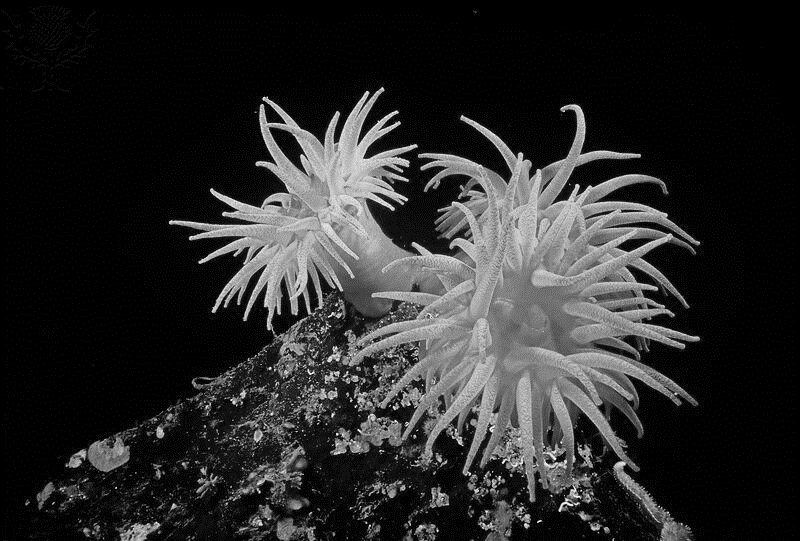 RAISING CULTURAL CONSCIOUSNESS
Second, the traditional approach to the teaching of culture also ignores the rich diversity of world views that learners bring with them to the language classroom. That is, even if a group of learners, as in most educational contexts, appear to belong to a seemingly homogeneous national or linguistic entity, their life values, life choices, life-styles, and, therefore, their world view may significantly vary. In that sense, most classes are not monocultural cocoons but rather are multicultural mosaics.

Robinson (1985) talks about what she calls “cultural versatility,” which implies “expanding one’s repertoire of experiences and behaviors, not subtracting anything” (1985, p. 101). When people expand their cultural repertoire, they “would become a little bit of ‘other,’ and would have a degree of psychological match with more people” (p. 101).
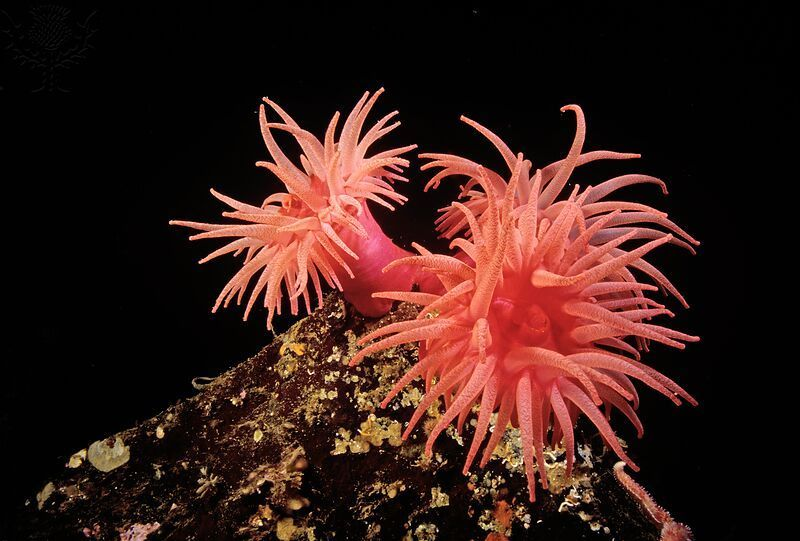 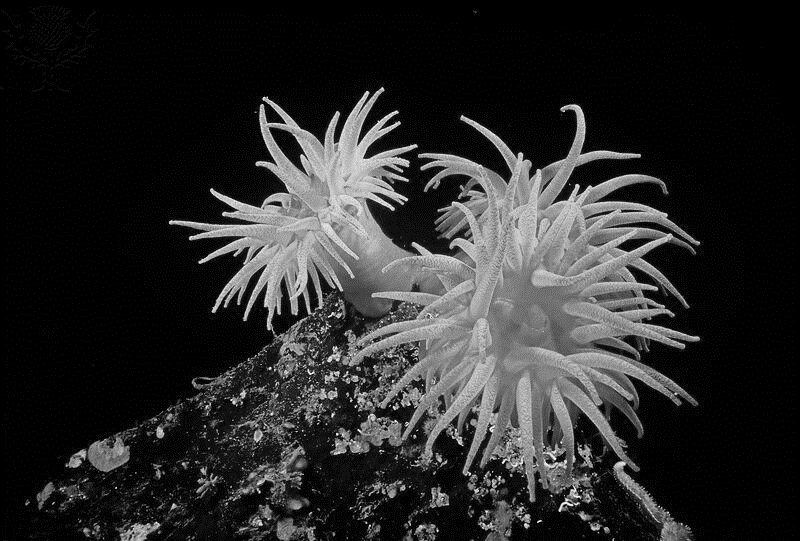 RAISING CULTURAL CONSCIOUSNESS
Robinson (1991) develops a theory of second culture acquisition as the integration of home and target culture in a synthesis she refers to as the Color Purple. Her Color Purple is a productive, cognitive, perceptual, and affective space that results from meaningful cross-cultural contact. 

It is created when one becomes aware of one’s own cultural lens (i.e., blue) and when one recognizes that a person from another culture has a different lens (i.e., red). Neither person can escape his or her own cultural lens, but each can choose to overlap lenses (i.e., purple) in order to understand better the other’s perspectives and arrive at shared meaning.
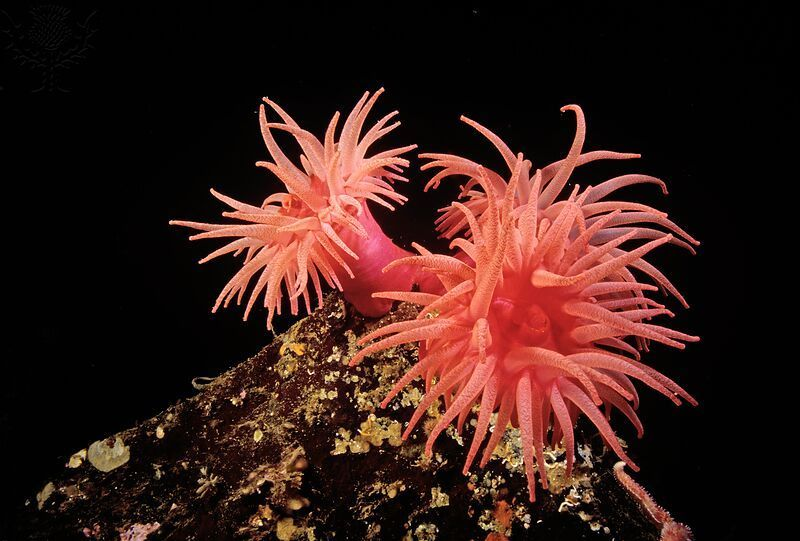 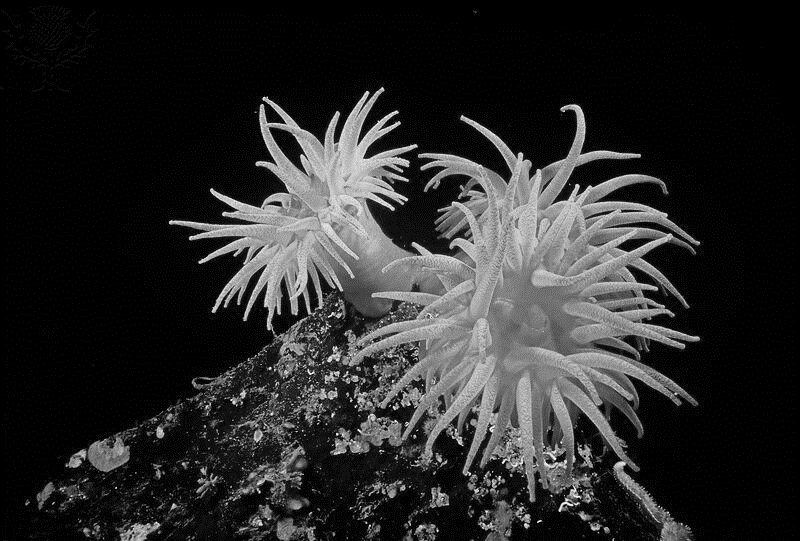 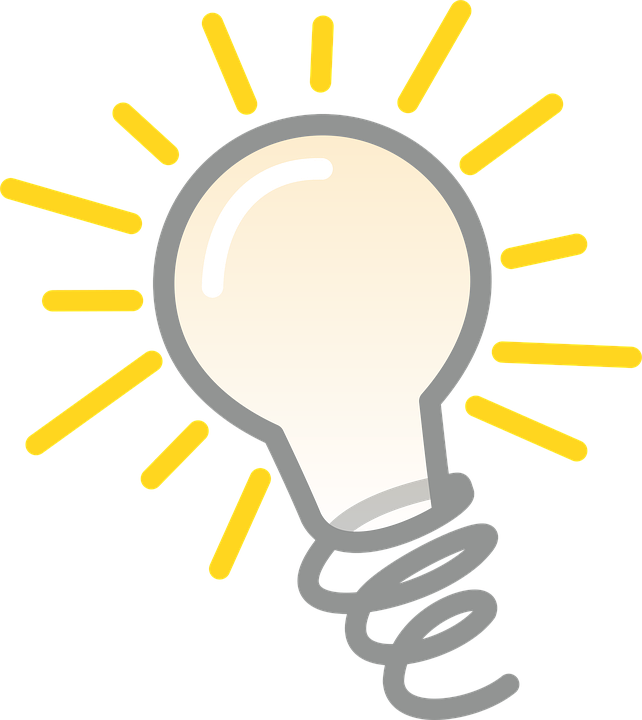 RAISING CULTURAL 
CONSCIOUSNESS
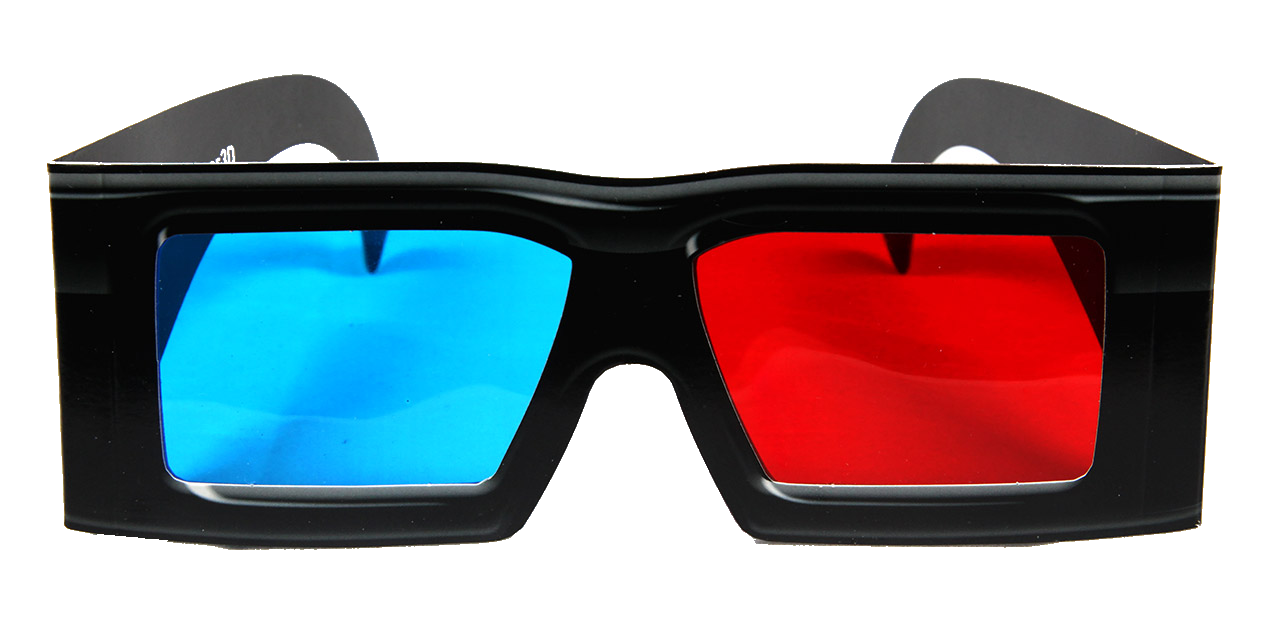 My culture
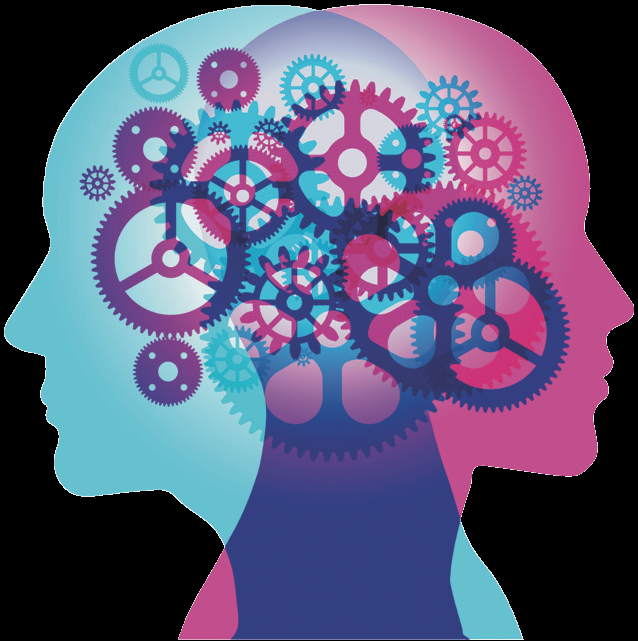 The other’s culture
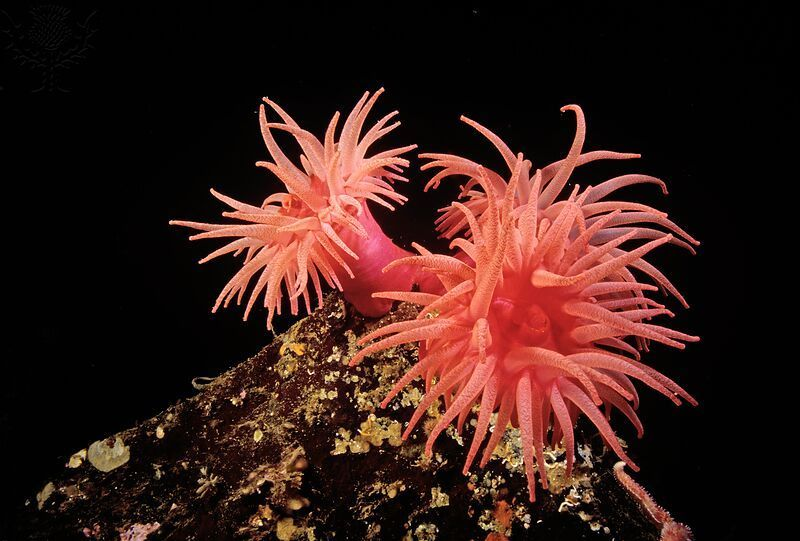 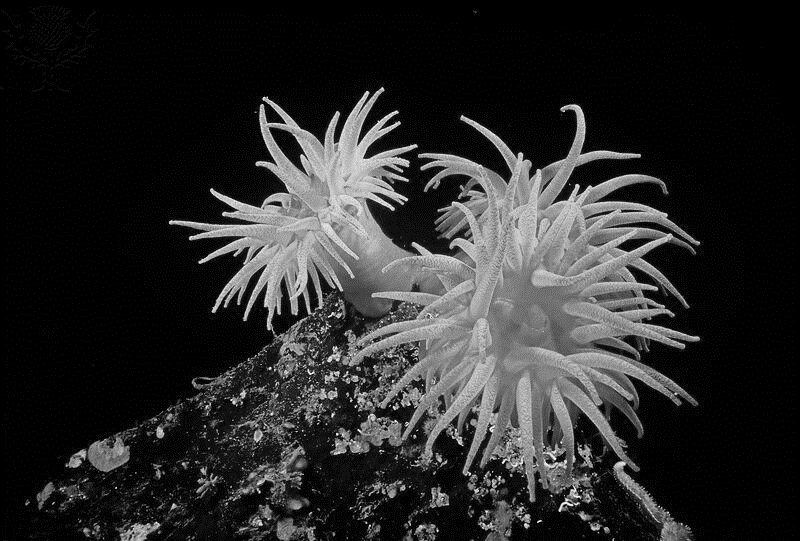 RAISING CULTURAL CONSCIOUSNESS
Claire Kramsch (1993) […] L2 classroom as a site of struggle between the learners’ meanings and those of native speakers […] “from the clash between the familiar meanings of the native culture and the unexpected meanings of the target culture, meanings that were taken for granted are suddenly questioned, challenged, problematized” (p. 238)

Without seeking to blur the cultural boundaries between two different cultural communities, Kramsch would like teachers and learners to create what she calls “a third culture” in the L2 classroom. She describes the third culture as a conceptual space that recognizes the L2 classroom as the site of intersection of multiple worlds of discourse.
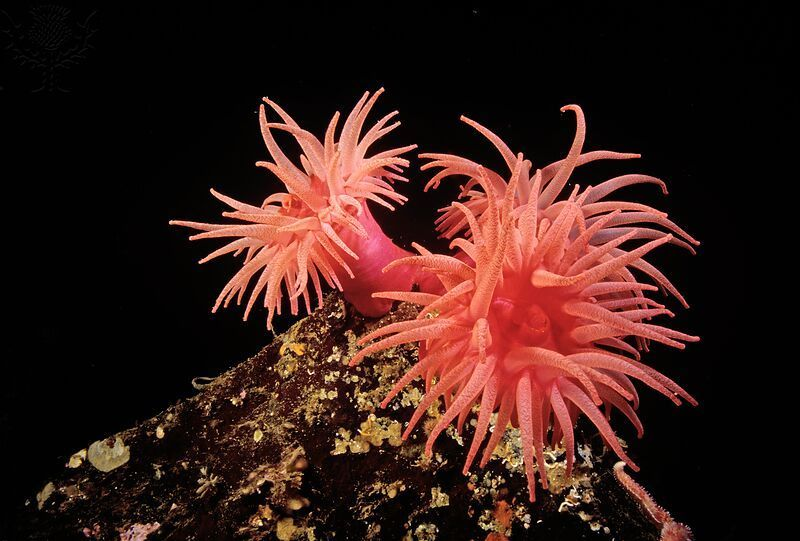 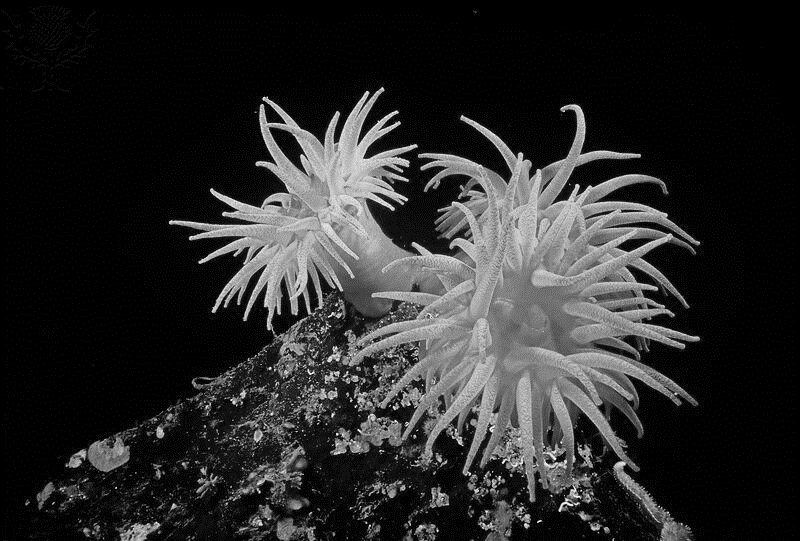 MULTICULTURAL SPACE
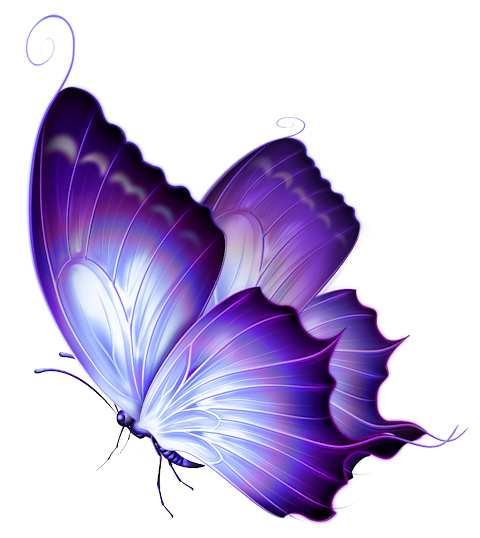 THIRD CULTURE – L2 CLASSROOM
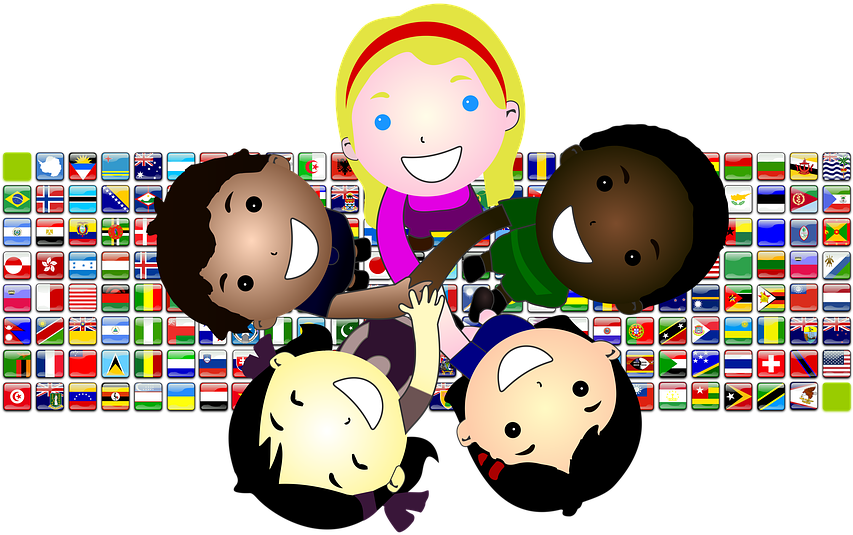 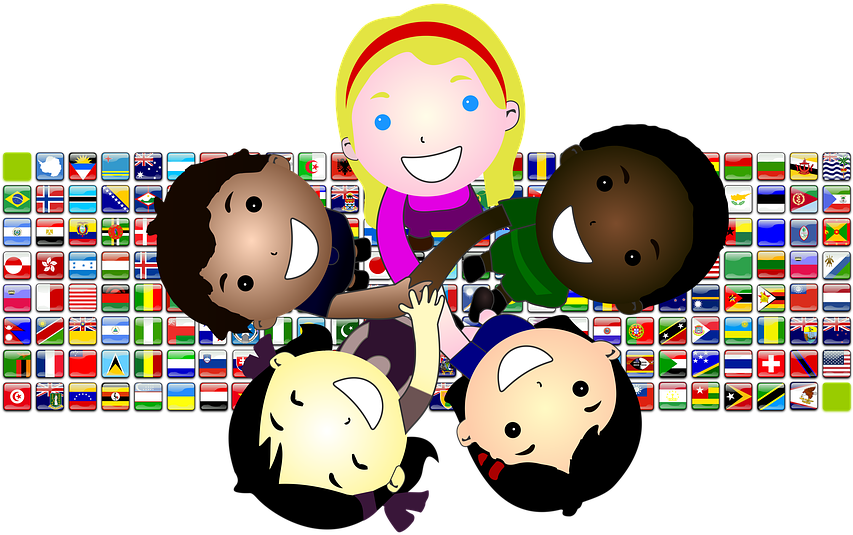 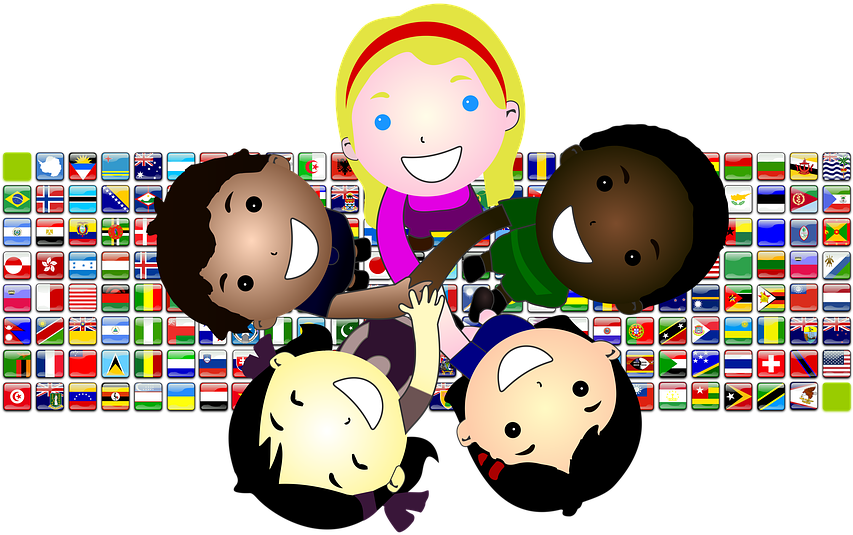 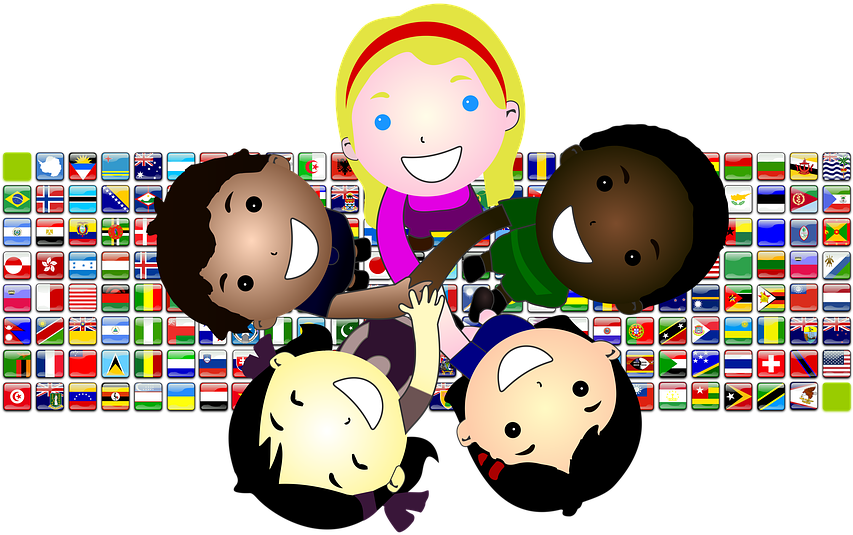 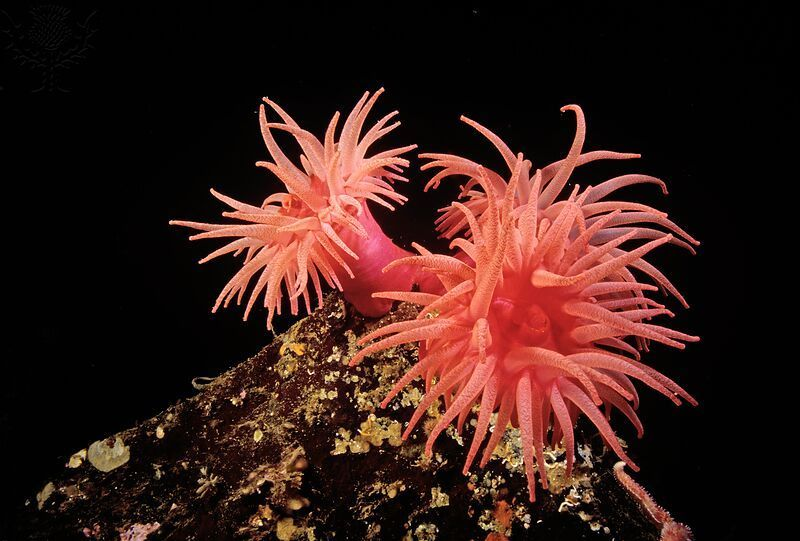 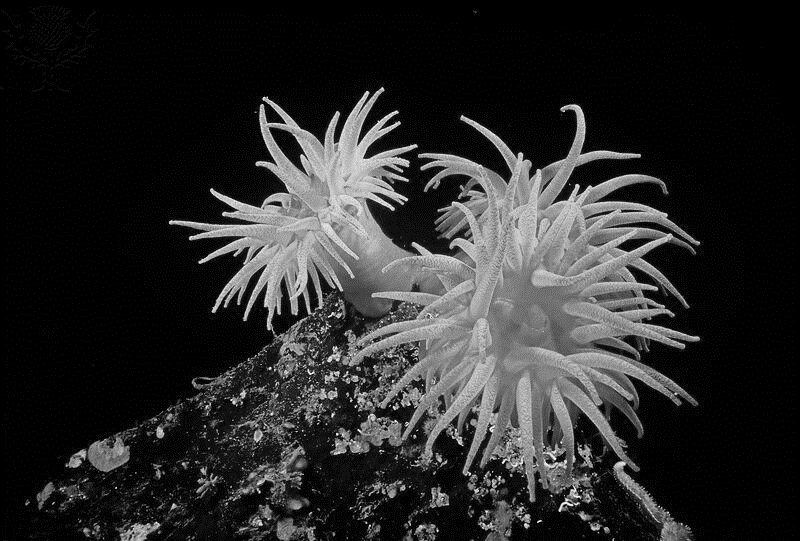 CRITICAL CULTURAL CONSCIOUSNESS
As I see it, the development of critical cultural consciousness requires the recognition of a simple truth: there is no one culture that embodies all and only the best of human experience; and, there is no one culture that embodies all and only the worst of human experience. Every cultural community has virtues to be proud of, and every cultural community has vices to be ashamed of. Developing critical cultural consciousness enables one to learn and grow, to change and evolve, so as to meet the challenges of today’s emerging global reality.

Globalization (space, time, border) – economic and cultural;
Internet – information, communication, electronic media;
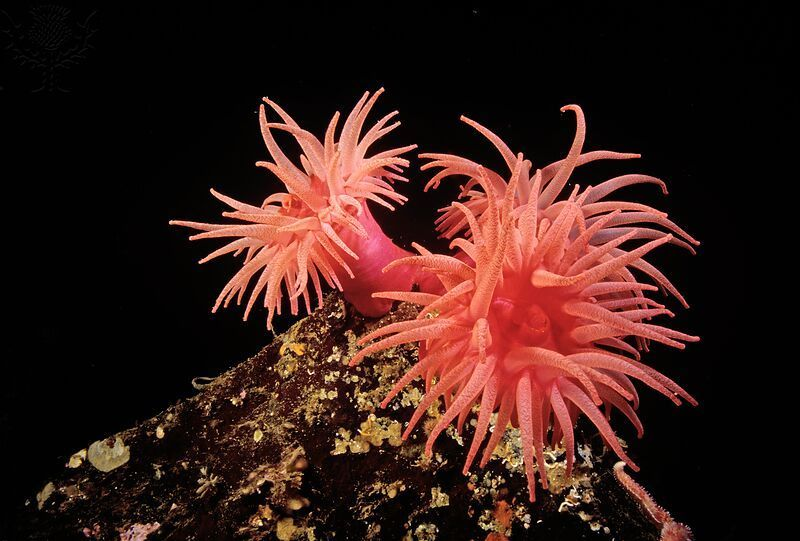 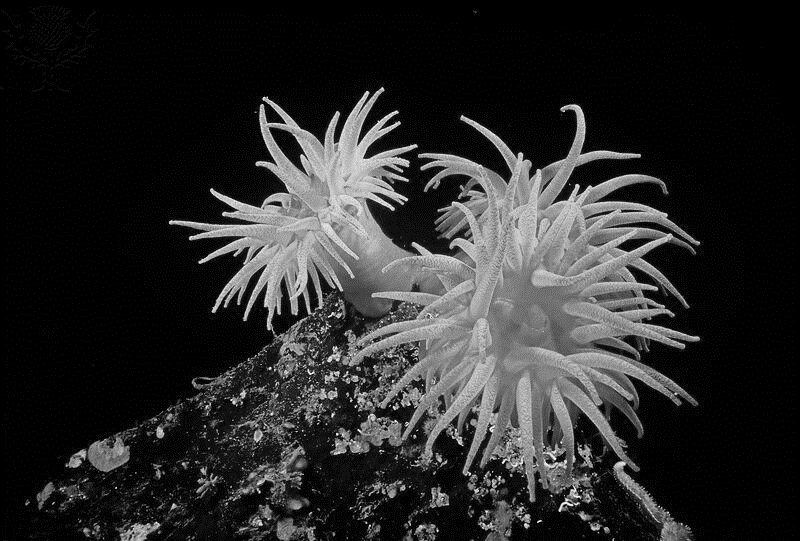 CRITICAL CULTURAL CONSCIOUSNESS
What the individual needs more than anything else to make proper use of that resource is a critically reflective mind that can tell the difference between information and disinformation, between ideas and ideologies.

[…] not only expands one’s cultural horizon but also clarifies and solidifies one’s own cultural heritage. 

This critical self-reflection helps one to identify and understand what is good and bad about one’s own culture, and what is good and bad about other cultures. […] In understanding other cultures, we understand our own better; in understanding our own, we understand other cultures better.
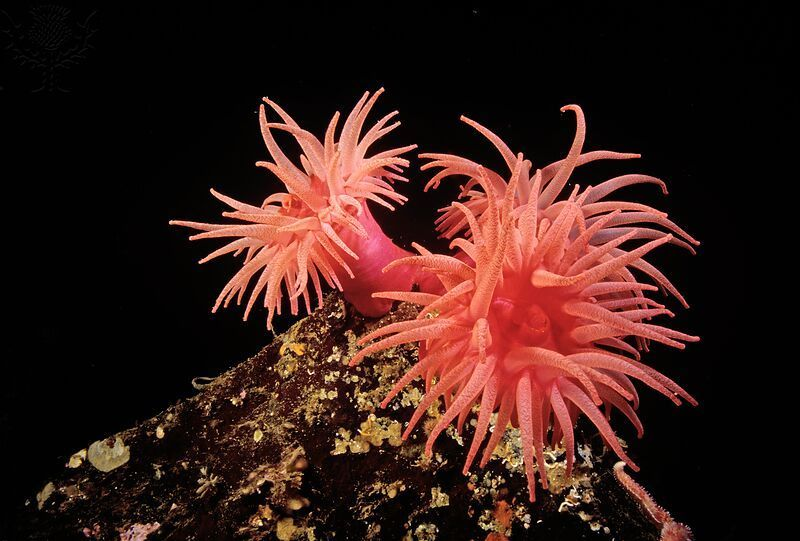 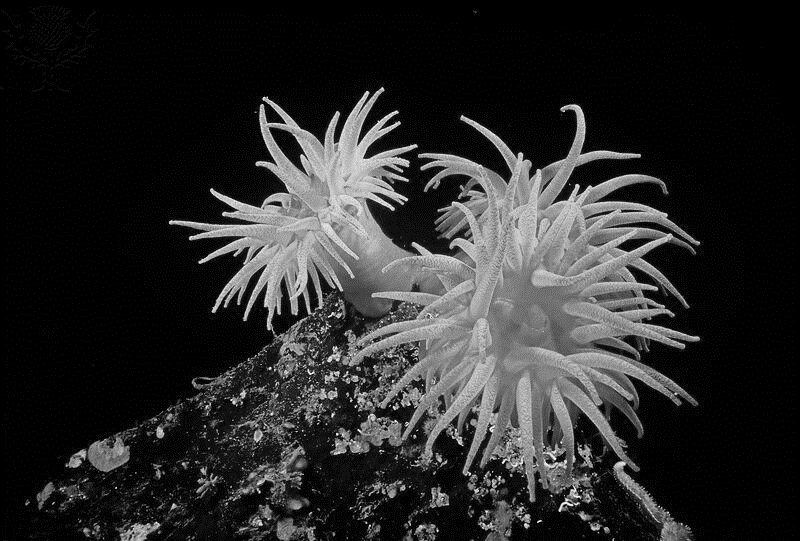 CRITICAL CULTURAL CONSCIOUSNESS
[…] unmistakable conclusion about raising critical cultural consciousness in the L2 classroom: instead of privileging the teacher or the native speaker as the sole cultural informant, as the traditional approach to culture teaching would do, we need to treat the learner as a cultural informant as well.

[…] using the learners’ home language and culture to inform classroom activities enables students to become motivated and empowered. 

[…] Such a process of cultural self-reflection and self-renewal is not confined to learners alone. In responding to their learners’ heightened cultural awareness, teachers are also challenged to reflect on their cultural selves as deeply as they expect their learners to do.
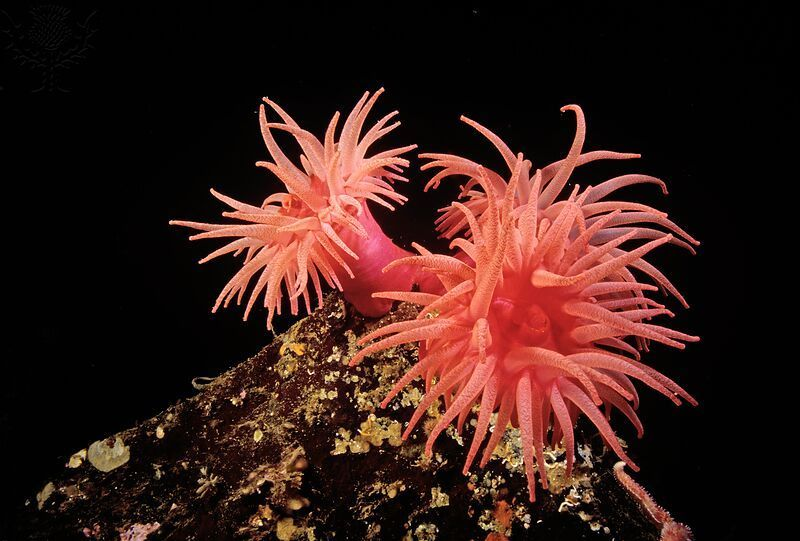 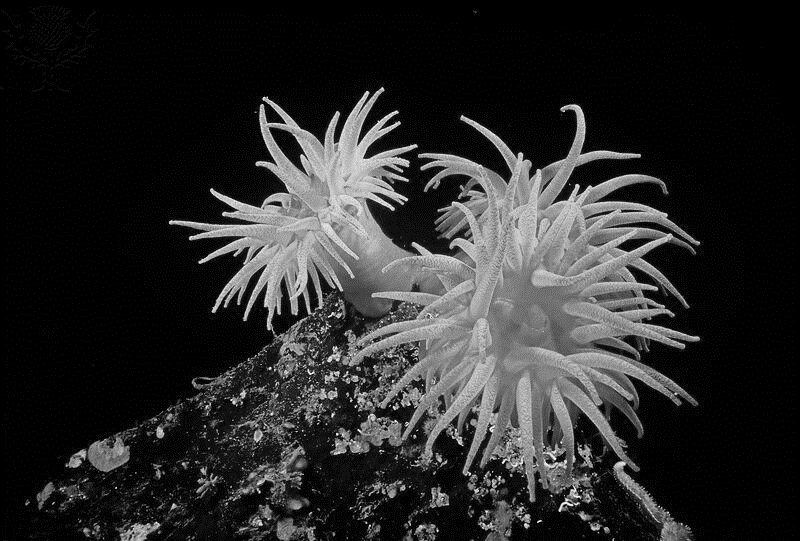 CRITICAL CULTURAL CONSCIOUSNESS
[…] teachers should make a serious attempt to access, respond, and build…
LEARNERS’ VAST CULTURAL KNOWLEDGE
THE WIDER WORLD C. KNOWLEDGE
TARGET LANGUAGE COMMUNITY C. KNOWLEDGE
=
+
+
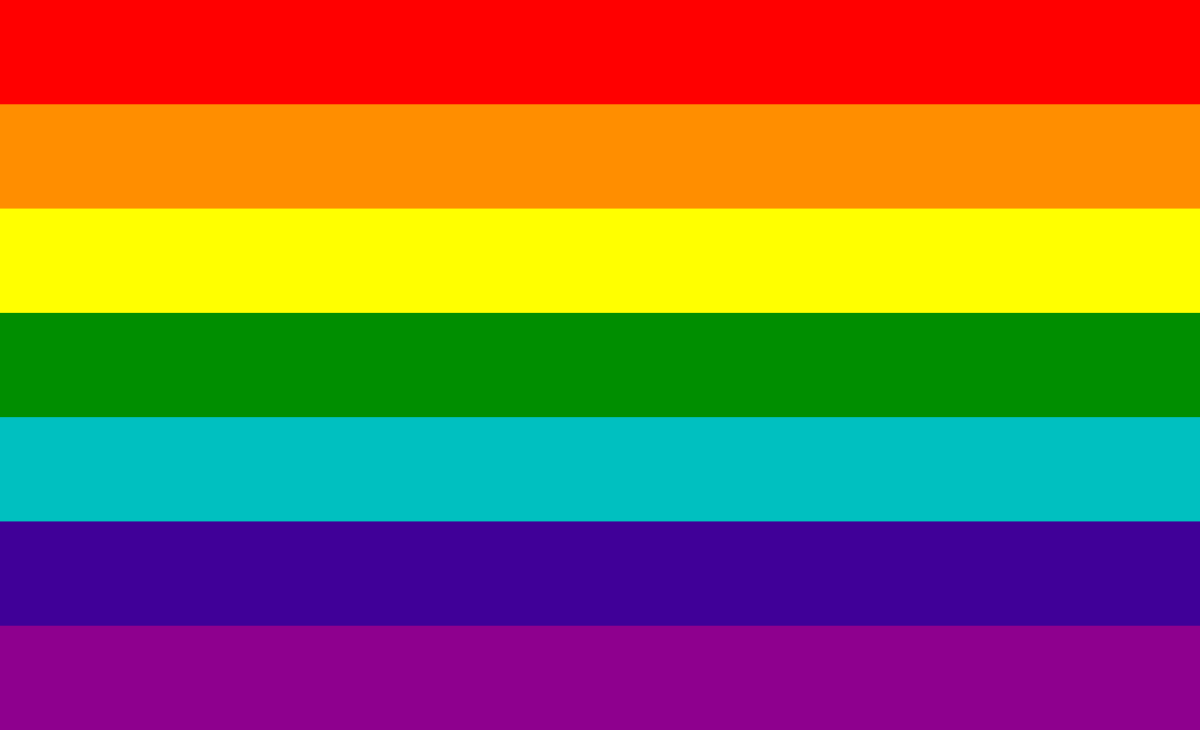 GAIN A DEEPER UNDERSTANDING OF ALL.
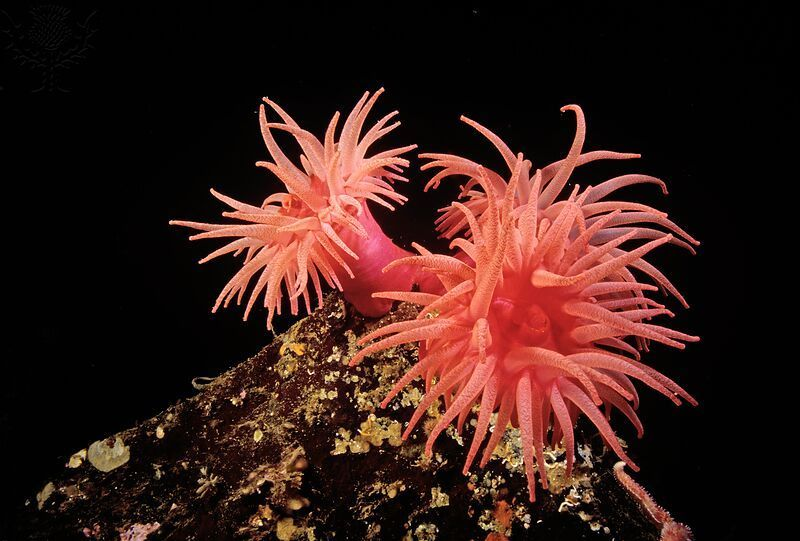 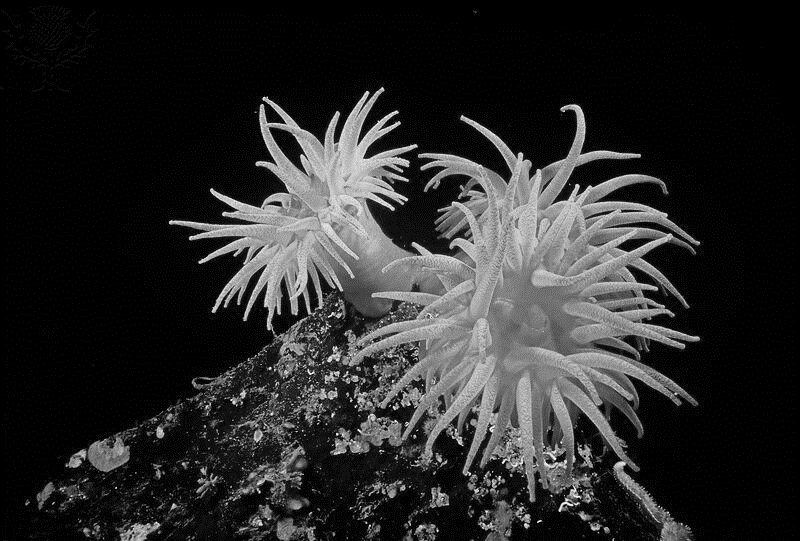 CREATING CRITICAL CULTURAL CONSCIOUSNESS
LGBTQIA+:DESCUBRA AS NOVIDADES DA SIGLA:
	Sexualidade: sexo, gênero, orientação sexual e identidade de gênero:
	https://www.youtube.com/watch?v=XsJTCKzL-Gg
	Siglas: https://www.youtube.com/watch?v=UQET557cAKU; 
			https://www.youtube.com/watch?v=Jg0BvhptUjI
	Casal de Transgêneros que namoram: 	https://www.youtube.com/watch?v=5xdy40RxEZI&t=110s
Pessoas não-binárias: 
https://www.youtube.com/watch?v=NZj-9rbMVQE
Pessoas assexuais: 
https://www.youtube.com/watch?v=a-5k7UAYsgc
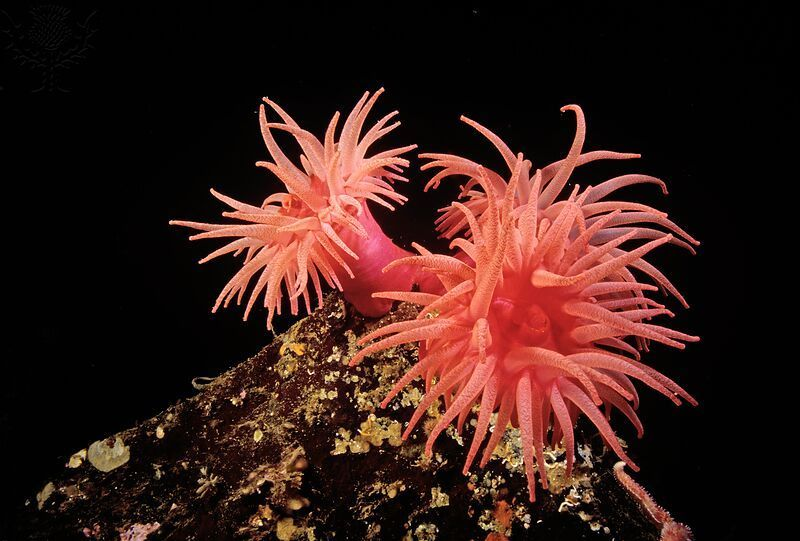 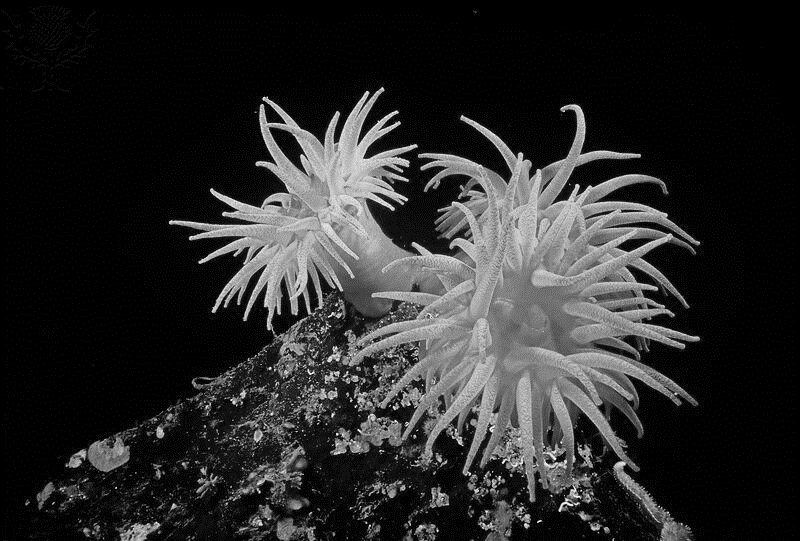 CREATING CRITICAL CULTURAL CONSCIOUSNESS
LGBTQIA+: no-binary people, transgender, queer teaching, assexual people, etc.
Queer teaching;
LGBT invisibility in language learning materials;
Heteronormativity.

ENGLISH VIDEOS TO USE IN CLASS:
Gender and Sexuality:
	https://www.youtube.com/watch?v=mtYuUL3OdUY
	https://www.youtube.com/watch?v=SEurlKy2bN0
Acronym: https://www.youtube.com/watch?v=uD_p0kkof-k
Transgender: https://www.youtube.com/watch?v=YQAFYy15N7E
Non-binary: https://www.youtube.com/watch?v=-7_uczGwJHQ
Asexual people: https://www.youtube.com/watch?v=i14YMpKS_CY
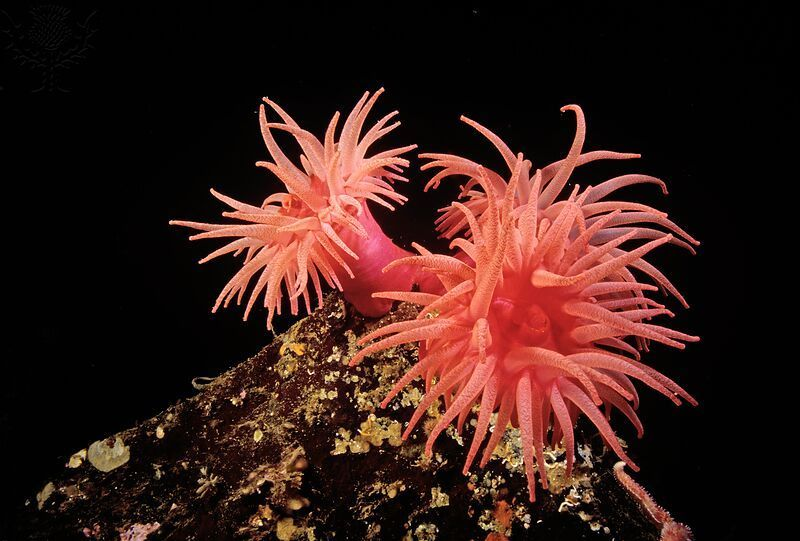 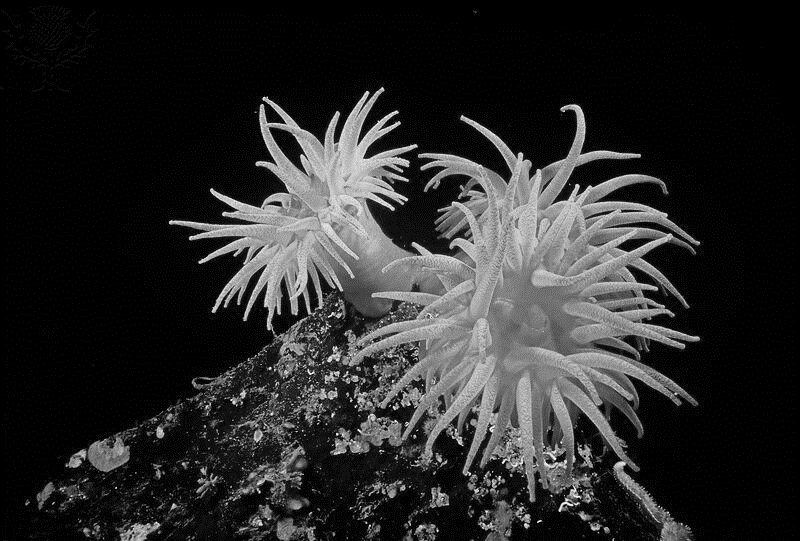 CREATING CRITICAL CULTURAL CONSCIOUSNESS
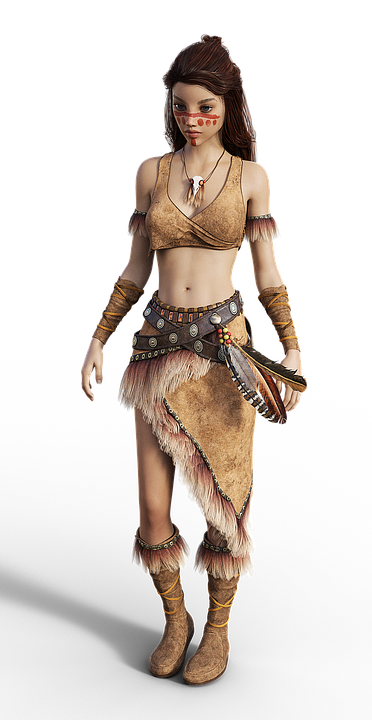 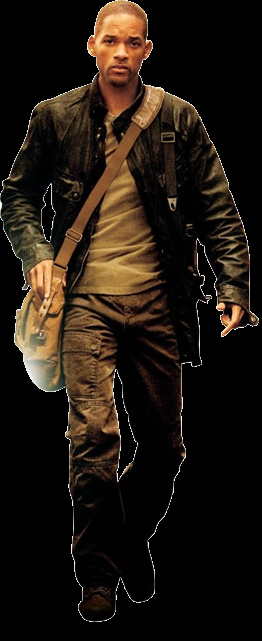 Black and Indian 
people discussion:
Racism and anti-racism;
Decolonial pedagogy;
Intersectionality, etc.
Feminism: 
Feminist Pedagogy;
Disabled people: 
Inclusive education.
Blended learning,
Computer-Assisted 
Language Learning (CALL), 
Mobile-Assisted Language 
Learning (MALL), 
Counceling Approach
Controversities Approach
Discourse Inquiring Approach
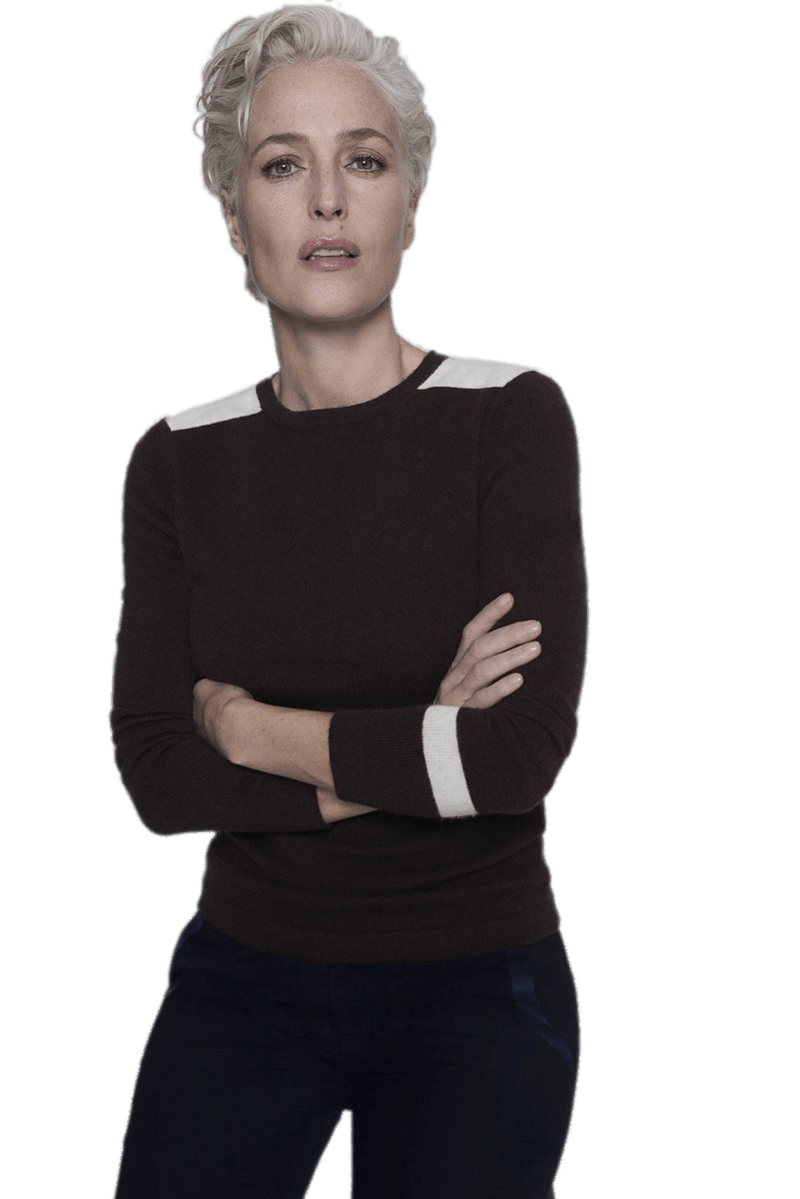 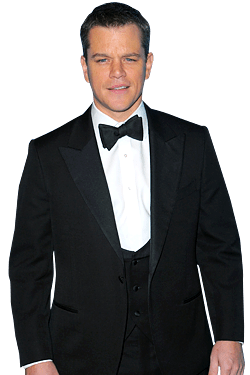 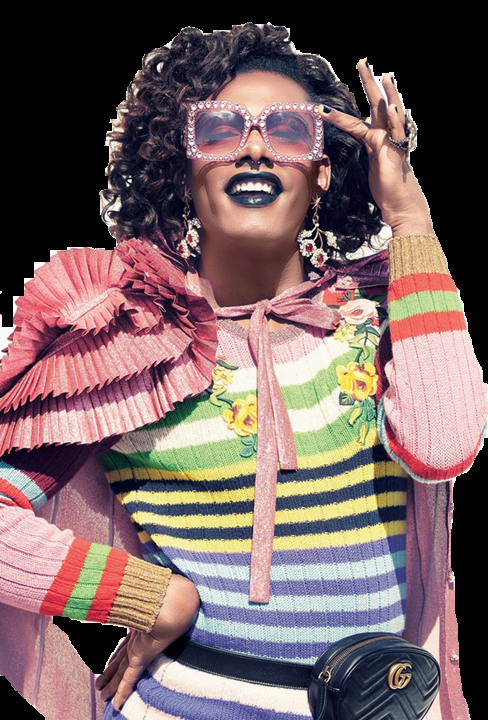 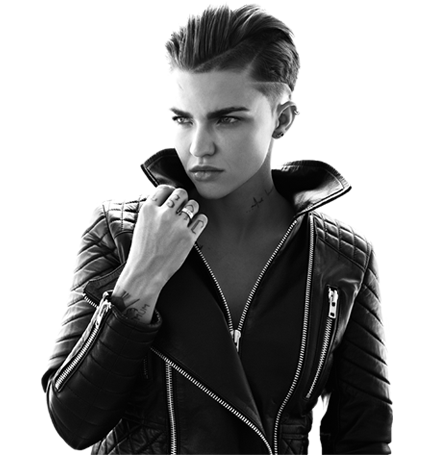 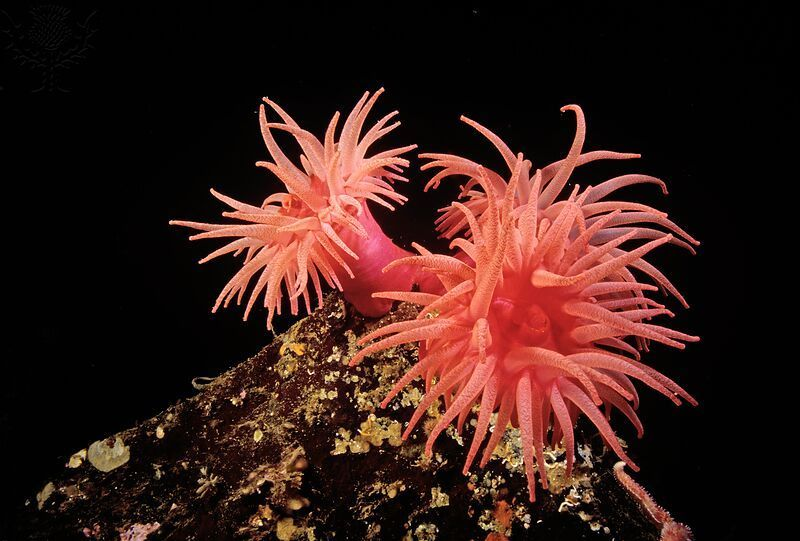 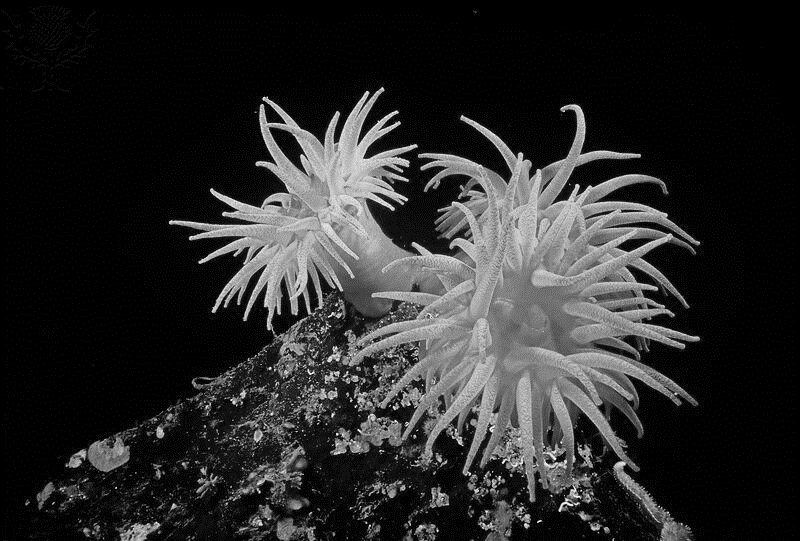 PRESENTATION
Queer teaching (LGBTQIA+) – Group 1
Anti-racist Pedagogy (BLACK PEOPLE) – Group 2
Decolonial Pedagogy (INDIGENOUS ISSUES) – Group 3
Feminist Pedagogy (WOMEN ISSUES) – Group 4

Pesquisar sobre as teorias e abordagens;
Pesquisar textos e materiais;
Utilizar técnicas, atividades e procedimentos de 2 dos métodos clássicos ou 2 macroestratégias (e suas microestratégias) da Teoria Pós-metodo (2 macroestratégias – 1 entre as duas que eu apresentei e outra de sua livre escolha – Kumaravadivelu (2003))

HISTÓRIAS REAIS DE PESSOAS TRANS:
https://www.youtube.com/watch?v=B67OVJTyV0I
PRETO E TRANS: https://www.youtube.com/watch?v=lfNifQw8SL8
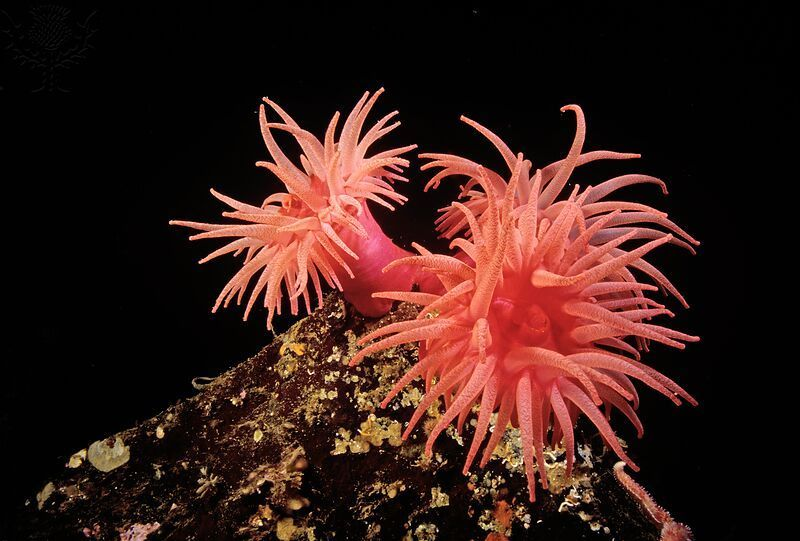 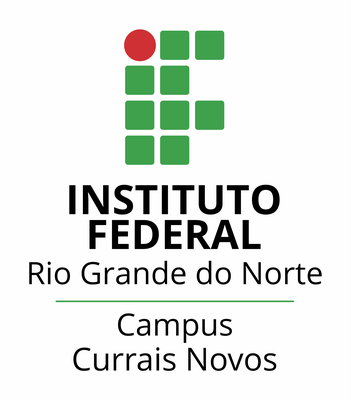 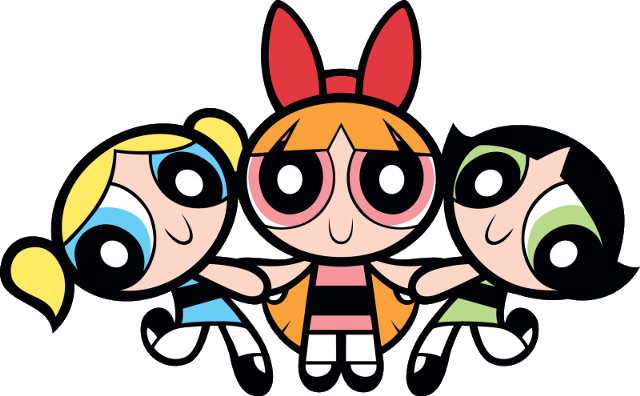 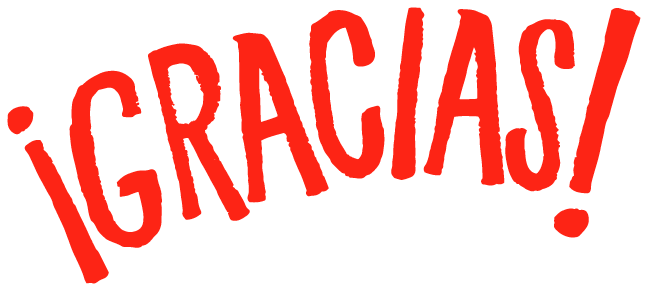 Thank you very much!(84) 996-087-119cristianebrito1978@gmail.com
https://docente.ifrn.edu.br/cristianecruz/projetos-de-extensao/spanglish/